Examination Kurvdelen
Alf (Affe) 
Claes
SMC:s kurvkurser
KNIX
BKK
Gruskurs
Kurs på Väg
[Speaker Notes: Utbildningsform, inte ”banform”…

Certifierad på Rörken men kurvkursen kan köras oavsett plats]
Temat för examinationen är:

”VARFÖR”
[Speaker Notes: Temat för examination i kurvkurs är varför!

Vi vill se en djupare förståelse för varför vi kör just de övningar vi kör, vi vill veta deras egentliga syfte och vi vill veta vilken trafikkoppling varje övning har?]
Steg 1
Steg 2
Steg 3
Våra övningar
Gaskontroll
Motstyrning
Broms inför kurva
Blick (Lyfta blick, blickstyrning)
Svängpunkt (placering)
Körställning
Avslappnad körställning
Bredblick
Överlevnadsreaktioner

Bromskontroll:
Broms inför kurva
Broms i kurva (Oh Shit Brake! )
Broms in i kurva (Planeringsbroms)
[Speaker Notes: Fokus kommer att ligga på Steg 3, människan och människans begränsningar.]
Tid
Planering
Blick
Stabilitet
Hur kör vi en MC?
Avslappnad förare
Gaskontroll
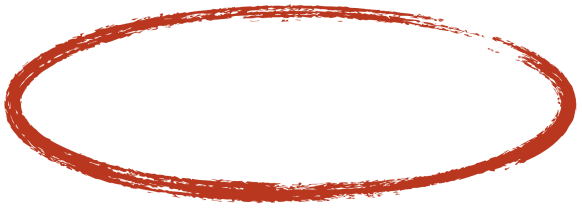 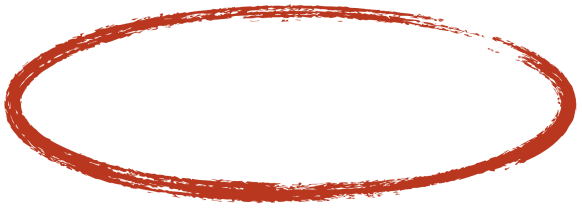 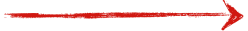 [Speaker Notes: Vilken är den ”viktigaste” övningen?
Om avslappningen blir fel, vad beror det på?]
Hur kan övningarna användas?Vad syftar de till, vad övas och varför?
Exempel – du är instruktör i en grupp där du tycker deltagarna kör alldeles för fort för sin förmåga. 
Du tänker – om vi kör med en hand så sjunker farten! 
Så kan övningen absolut användas  -effekten blir att farten sjunker, men vad tränar deltagaren på egentligen? Och var det avsikten? Var det ”hens” riktiga behov? 
Och – vilken av grundövningarna kopplar det mot?
Kunde du gjort på annat sätt?
Mer att fundera över
Du har en steg 3 grupp, och ska enligt pappret öva bredblick. 
Efter första passet märker du att deltagarna är ganska spända och stressade. 
Hur tänker du? 

Hur kan man öva bredblick? Hur kan du som instruktör följa upp det?
[Speaker Notes: -Kan man öva bredblick om man är stressad?  
-Vad händer med blicken när vi är stressade/spända? – smalnar av synfältet, fokuserar… ÖR
-Åtgärden kan vara att prata kring stress/ÖR – och att hitta uppgifter deltagaren är bekväm med för att få dem lugnare igen. Sen kan man gå på Bredblick…
-Ställa frågor som: vad gör att du känner dig lugn och trygg när du kör?]
Att förbereda
Du ska förbereda en steg 1, 2 och 3 övning och vara beredd
att genomföra den på exningsdagarna under kurvdelen. Alla 
kommer få genomföra någon del. 

Som stöd har du dina gruppmedlemmar  -prata ihop er innan exningen.
Under genomförandet kommer du få ta hjälp av 1-2 av dina kamrater som exas. 
Resten är deltagare i gruppen. Övningarna startas upp med genomgång, därefter
 ett kort genomförande – där vi bryter när vi sett tillräckligt. Sen har vi dialog
och sen tar nästa genomförande vid.  

På detta sätt kommer ni alla få ”vara i elden”, samtidigt som ni kommer få flera
exempel på sätt att genomföra övningar på som vi kan diskutera på plats -och ni 
ta med er erfarenhet hem. 

Och vi examinatörer får se er alla under samma förutsättningar. 
Som deltagare – körförmåga. 
Som stödjande till den som genomför – samarbetsförmåga.
Som huvudinstruktör – planering och genomförande/ledarskap och pedagogik.
Vad tittar vi på?
Trafikkoppling 
Körförmåga
Planeringsförmåga
Anpassnings och samarbetsförmåga
Pedagogisk förmåga
Attityd – vilja att lära sig. 

OBS – ni är alla tillräckligt bra redan, er KUA har ju skickat hit er. Vi ska bara verifiera det.